Ponavljanje – 2.MI
Nacrtati simbol  bridom okidanog SR bistabila , napisati sažetu tablicu kombinacija. Vremenski dijagram promjena ulaznih varijabli prikazan je na slici. Nacrtati izlaz Q  na predviđenoj vremenskoj osi. Qn=1
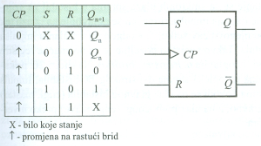 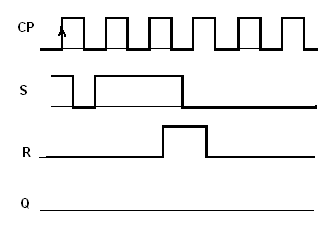 Za JK bistabil okidan  negativnim bridom odrediti  izgled signala na izlazu prema zadanim ulazima, te početnim stanjem bistabila Qn=0. Nacrtati simbol bistabila i  sažetu tablicu stanja,te izvedbu preko SR bistabila.
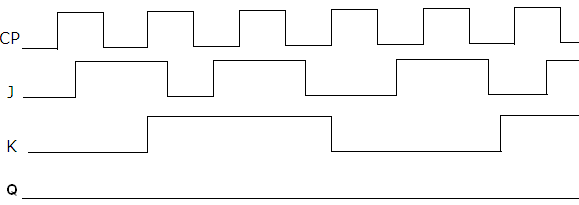 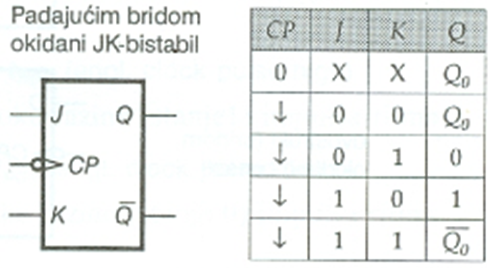 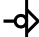 Nacrtati  D  bistabil izveden sa SR bistabilom, napisati tablicu stanja za D bistabil okidan pozitivnim bridom, simbol i odrediti  izgled signala na izlazu prema zadanim ulazima, te početnim stanjem bistabila Qn=1
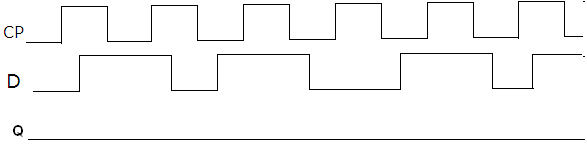 Nacrtati simbol negativnim bridom okidanog T bistabila, napisati sažetu tablicu stanja; spojiti T ulaz u stanje 1 i nacrtati vremenski dijagram signala CP i Q za tako spojen bistabil.
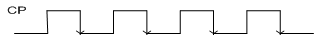 T
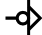 Q